Отчет о выполнении   плановых антикоррупционных  мероприятий  в КАЗНМУ им. С.Асфендиярова (май-ноябрь 2012г.)
 Докладчик: советник ректора профессор Ж.Г. Мустафина
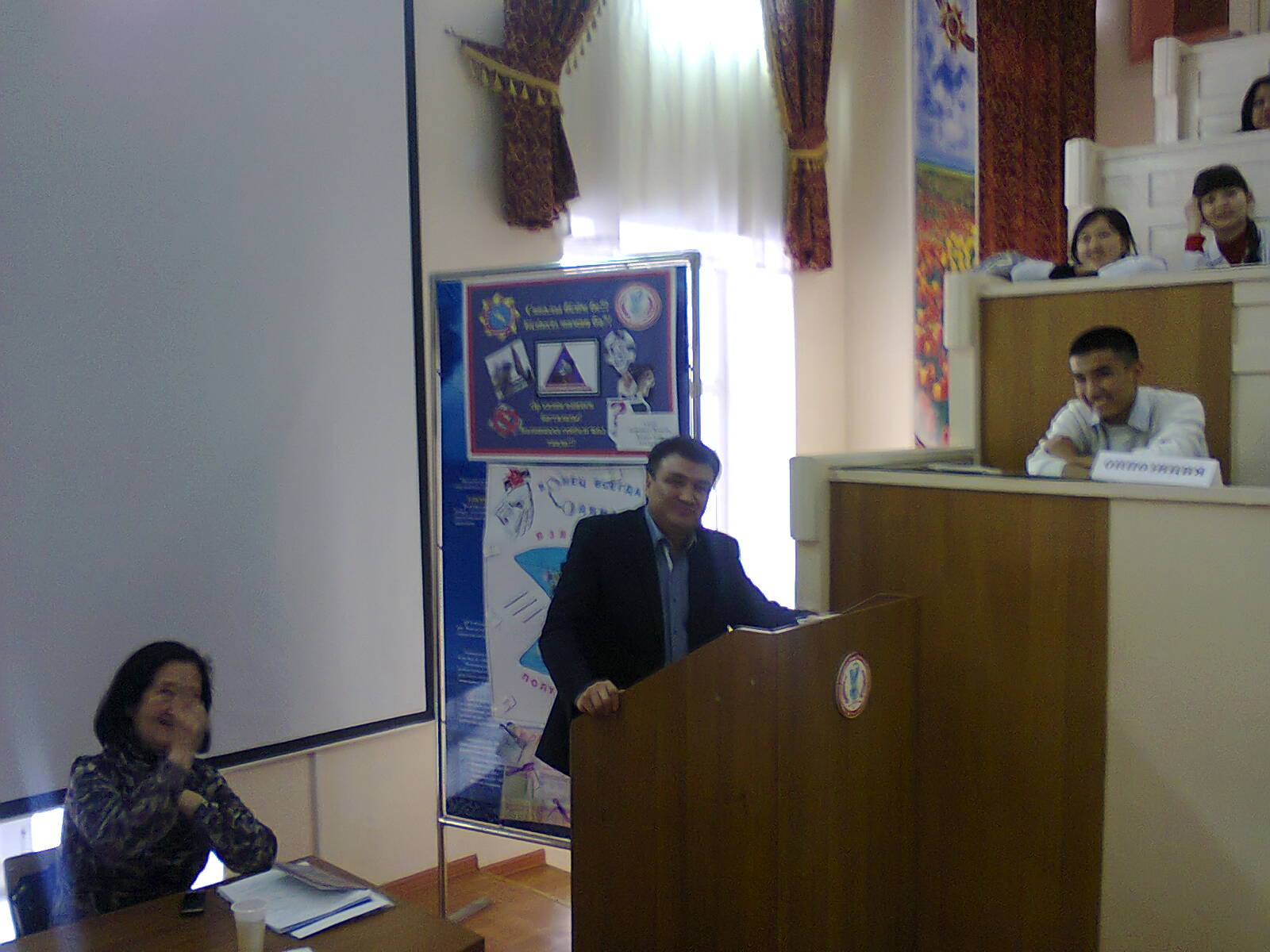 Проект решения:
Руководителям департаментов и отделов (Юридический отдел,  высшая медицинская школа, экспертные комиссии, тарификационный совет) представить планы антикоррупционных мероприятий.
Срок исполнения: 05.12.12г.
Деканам и руководителям подразделений указать на их слабый контроль и исполнительскую дисциплину в реализации Программы антикоррупционной политики.
Разработать критерии и рейтинг оценки  реализации  антикоррупционной политики в КАЗНМУ к 20.12.12. 
Ответственный: профессор Мустафина Ж.Г.
На Советах деканата и факультета ежеквартально заслушивать  ответственных за воспитательную работу о реализации антикоррупционной Программы. 
      Ответственные:  деканы факультетов.